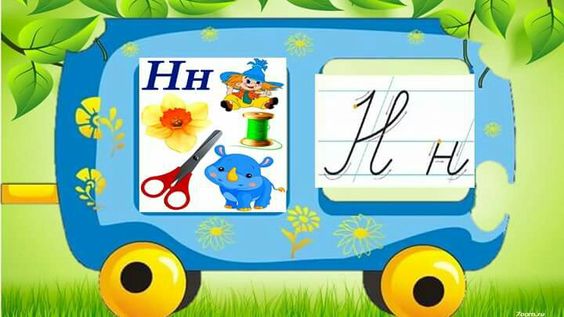 Навчання грамоти
Читання
Букварний період
Урок 34
Велика буква Н. Читання слів і речень з вивченими літерами
Вправа «Всі готові до уроку»
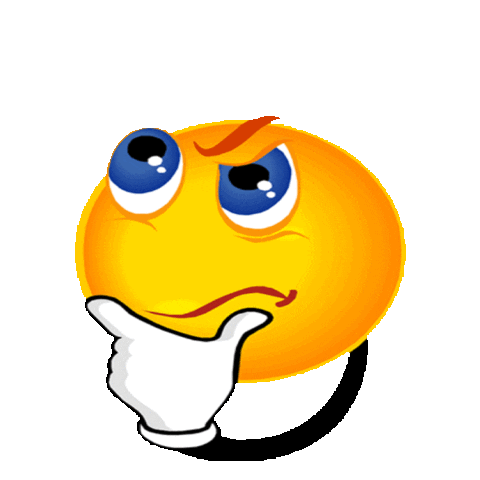 Чи готові ваші вушка слухати - головою кивніть
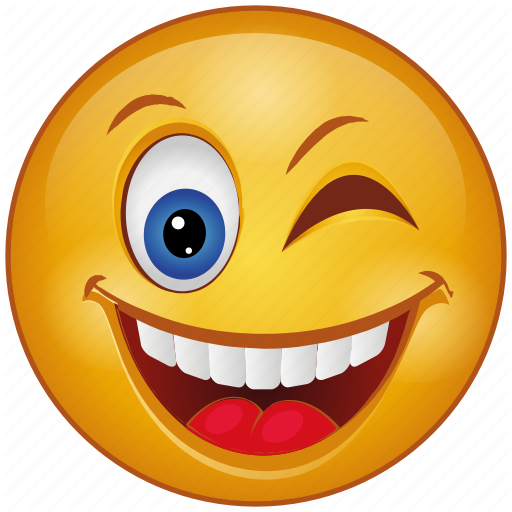 Чи готові ваші очі бачити – оком моргніть.
Чи готові ваші ротики відповідати – посміхніться.
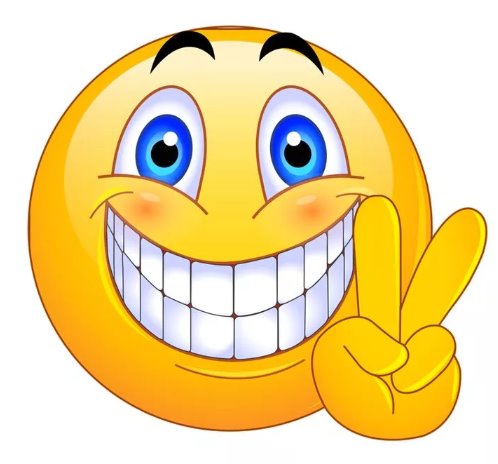 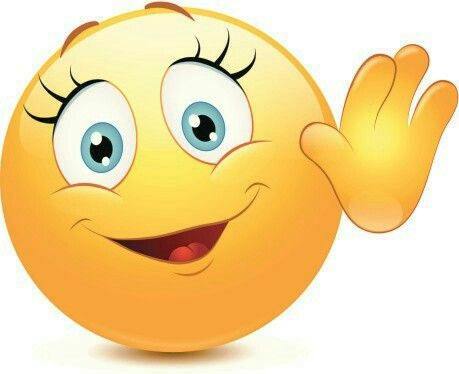 Чи готові ваші ручки писати – рукою махніть.
Назви предмети на малюнках. 
Визнач, яке слово «заховалось» у схемі.
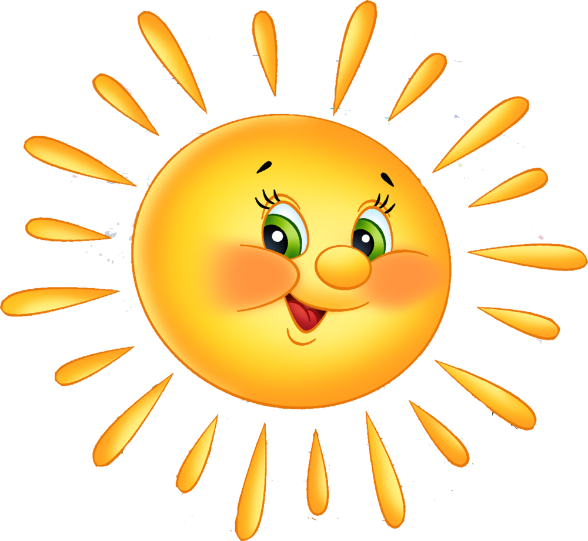 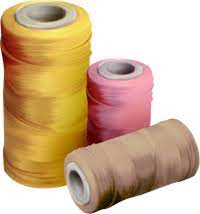 н
с
а
а
н
а
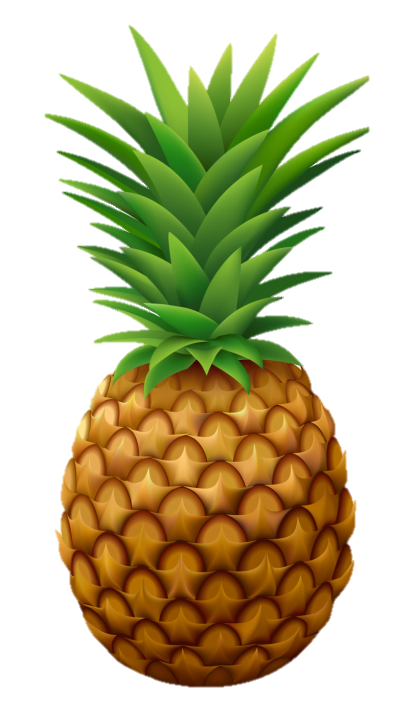 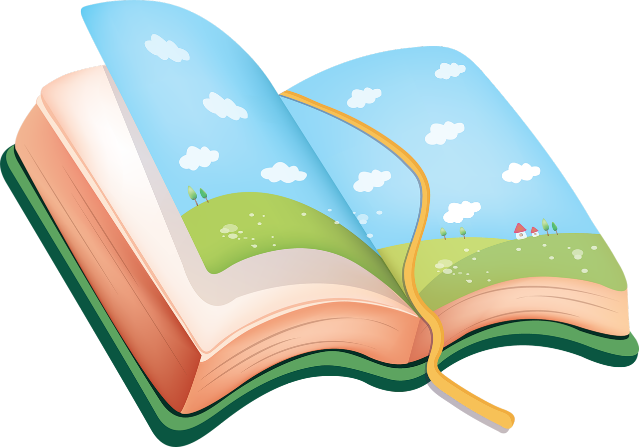 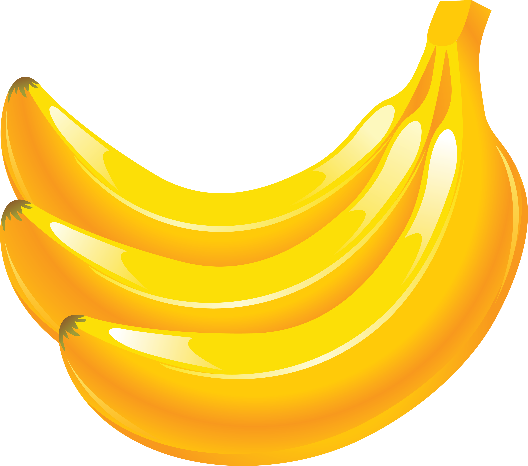 Склади речення за малюнками і схемами
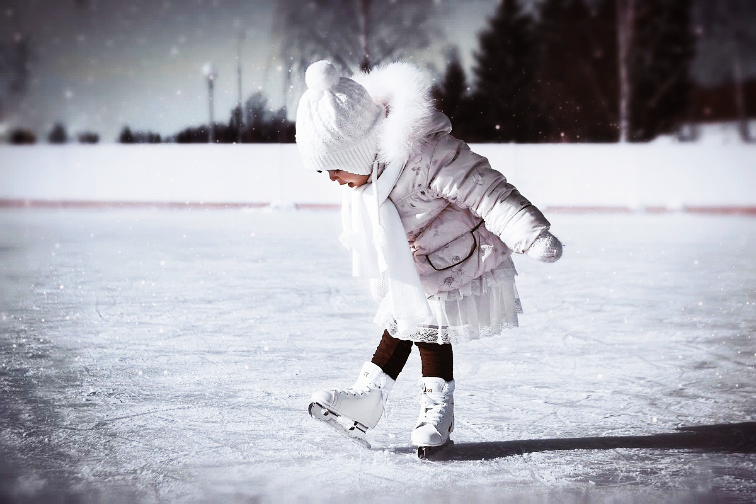 Н                          на               .
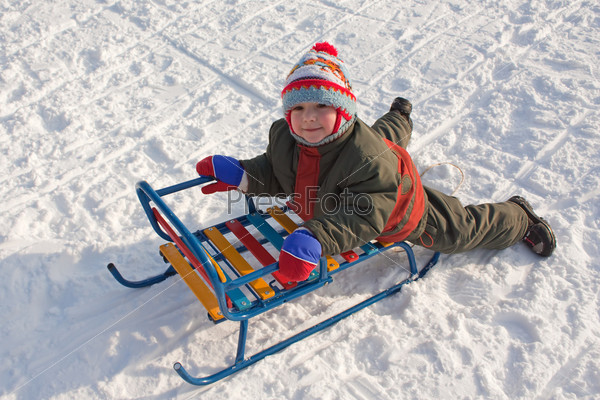 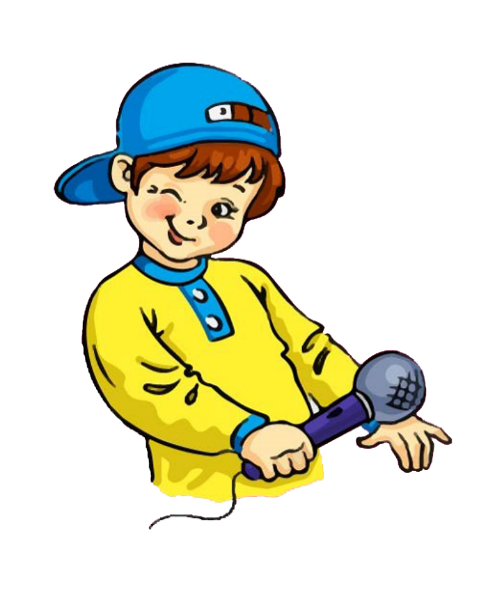 Н                          на               .
Повідомлення теми уроку
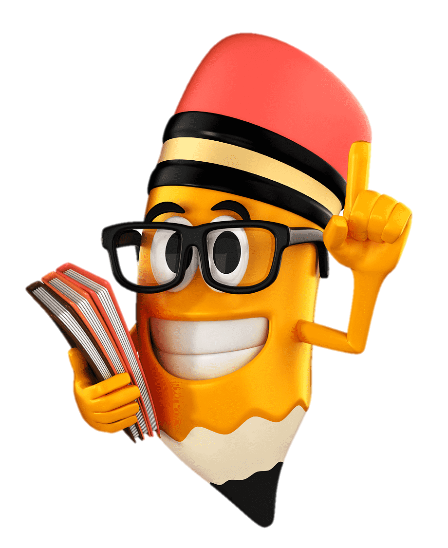 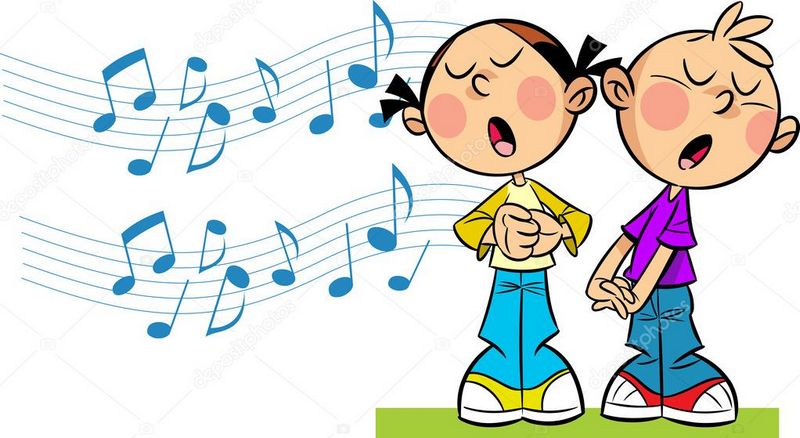 Ніна, Нестор ноти взяли,      пісню знали і співали.
Сьогодні на уроці ми будемо  друкувати велику букву Н. Продовжимо навчатися читати склади, слова з вивченими буквами. Удосконалимо вміння читати різні за інтонацією речення.
Прочитаємо невеликий текст. 
Напишемо диктант складів
Послухай скоромовку. Які імена в ній  зустрілись? Які перші звуки в іменах Ніна, Нестор? Якою буквою позначимо на письмі ці звуки?
Словникова робота
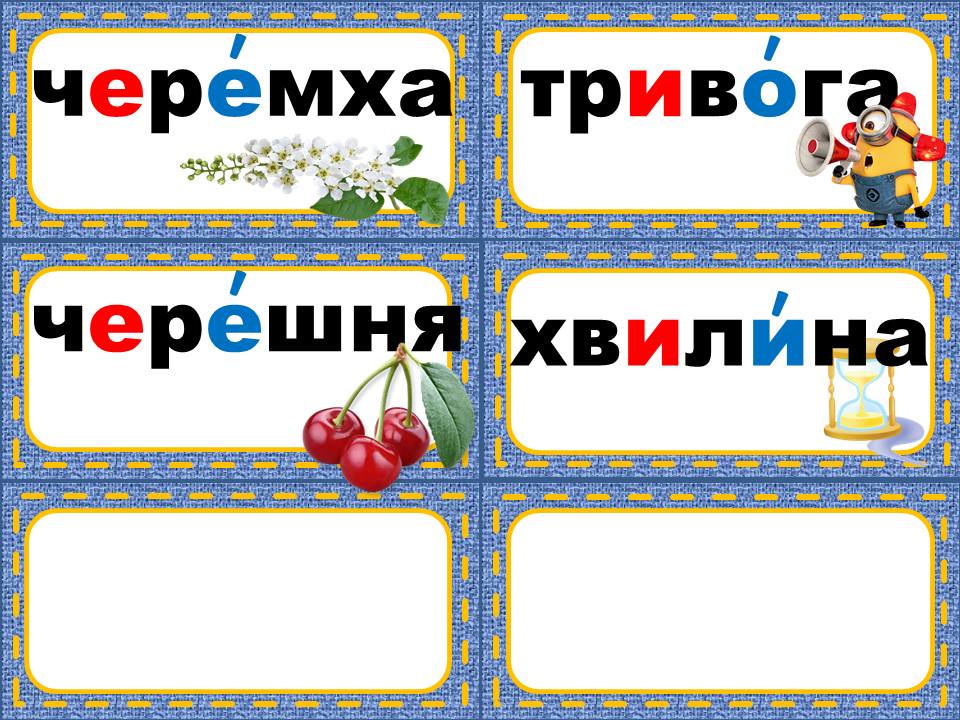 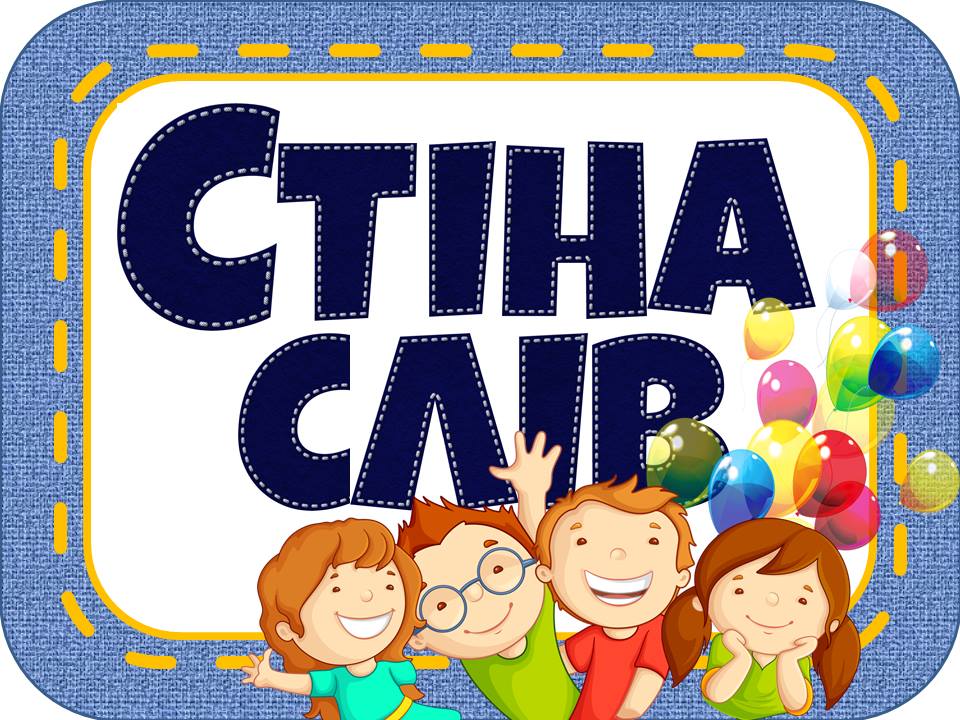 навушники   пісня
ананас   сани   ніс
Ніна   Ніла   Аліна Ліна   Інна   лимон
вбрання  вишиванка
віночок    намисто
Вінні-Пух   Буратіно
Бесіда за малюнком
Де знаходяться діти? Який вид транспорту це може бути? Куди можуть їхати діти? Що вони роблять? Придумай дітям імена на букву Н. 
З якої букви пишуться імена.
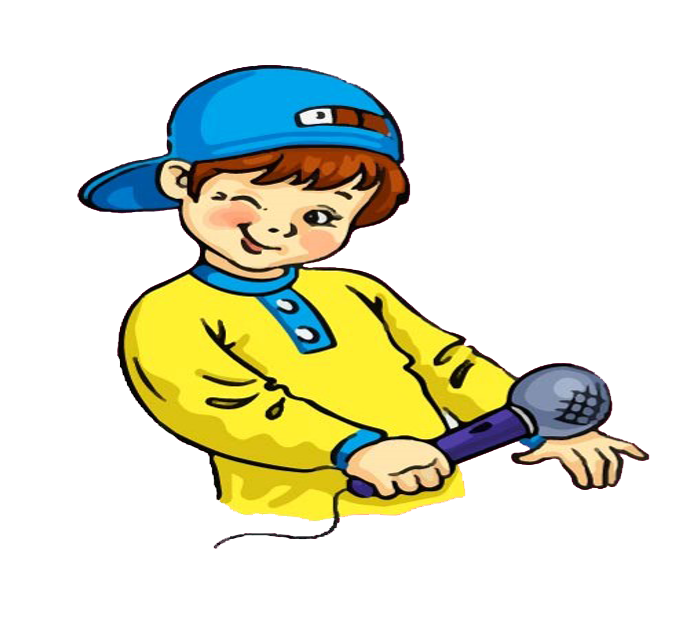 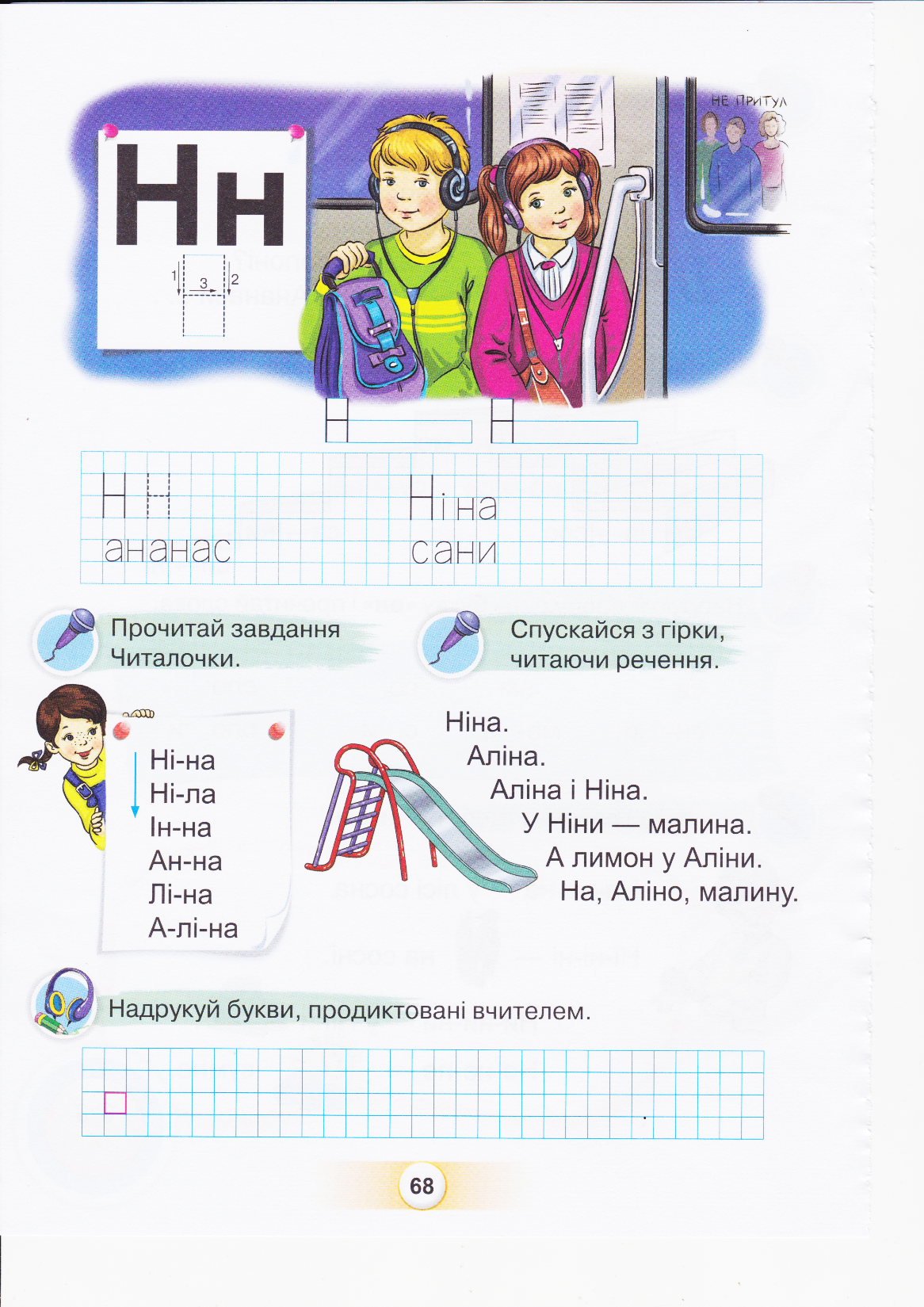 Підручник.
Сторінка
68
Прочитайте завдання Читалочки
Прочитай імена дітей зверху донизу і навпаки, а також вибірково – ті, 
що починаються на Н, ті, що мають дві букви н, 
ті, що починаються на голосний звук.
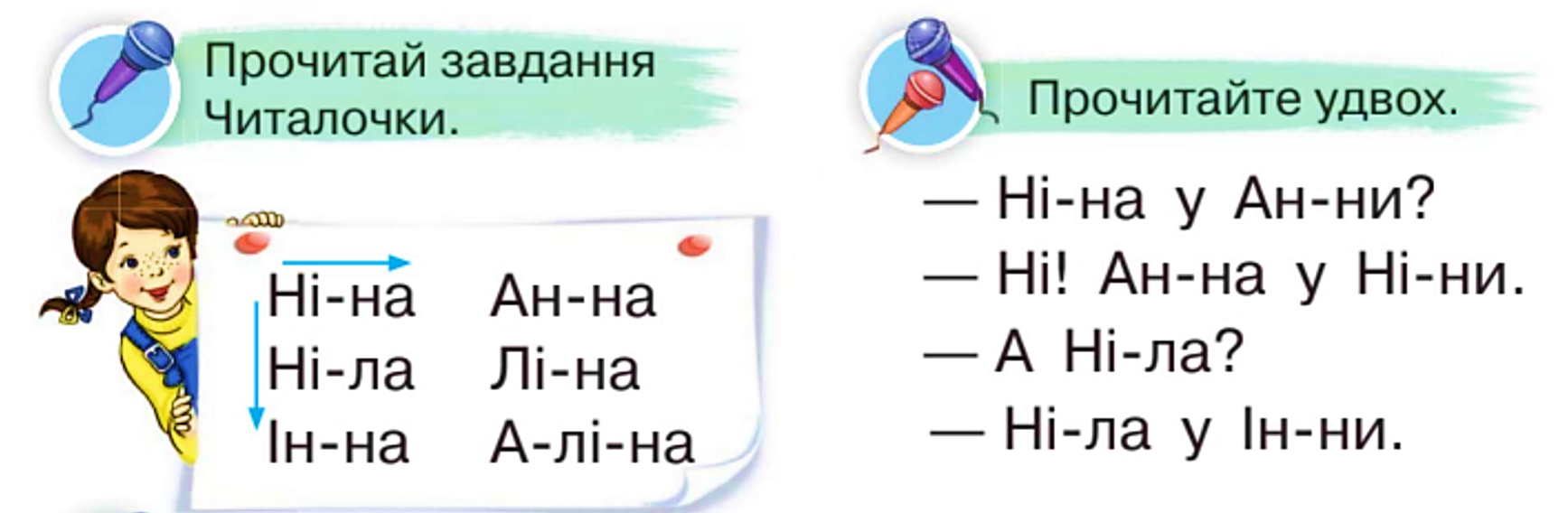 Підручник.
Сторінка
68
Розглянь малюнок. Спускаючись з гірки, прочитай речення з верхнього краю до нижнього спочатку повільно, потім прискорюючи темп.
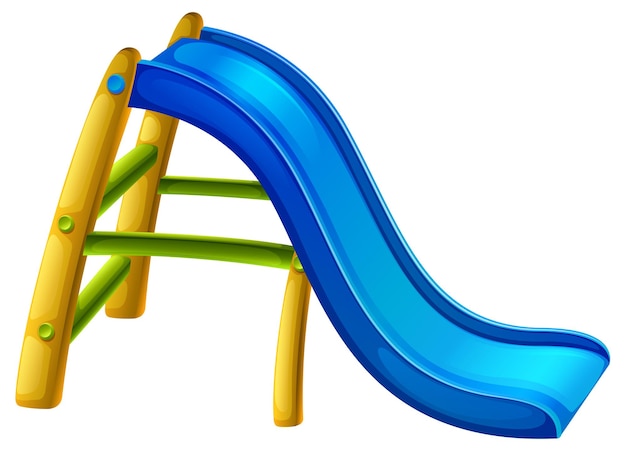 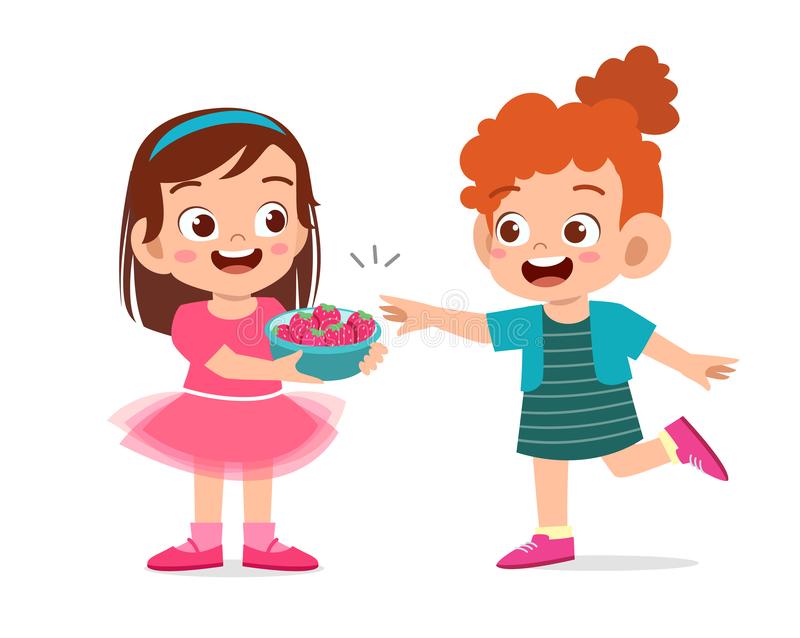 Алі-на і Ні-на. 
   У Ніни — ма-ли-на. 
        А  ли-мон  у  Алі-ни. 
              — На, Алі-но, ма-ли-ну.
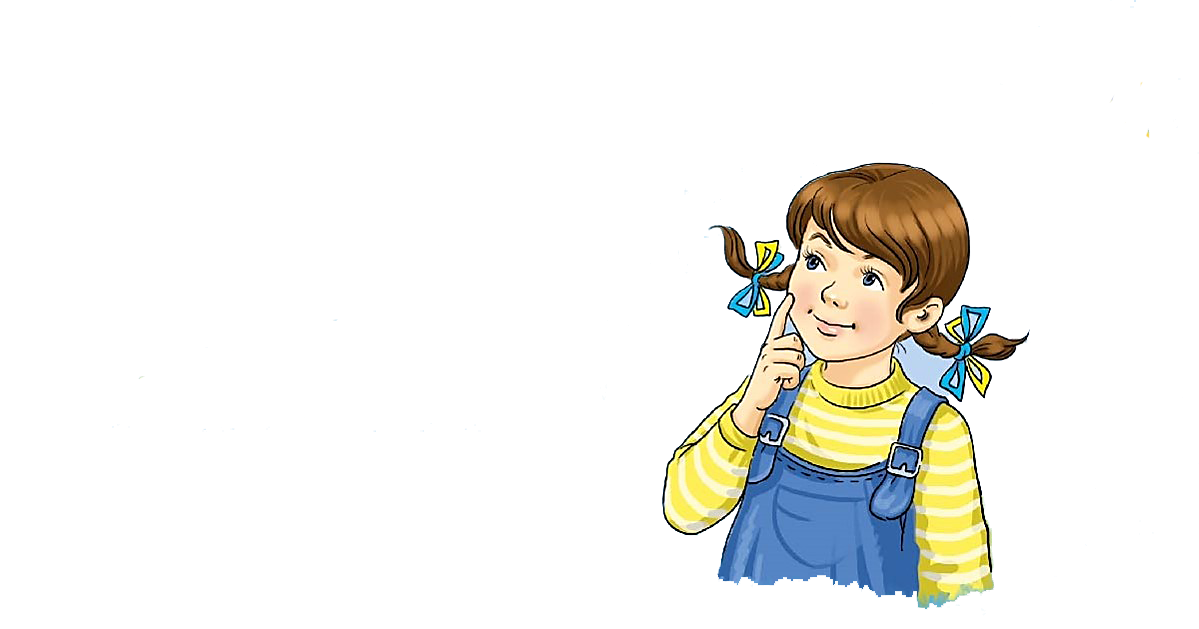 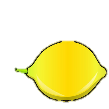 Підручник.
Сторінка
68
Прочитай текст. Придумай заголовок до нього.
Знайди на малюнку Аліну, потім Ніну. 
Опиши, в чому вони вдягнені. Хто з них старший?
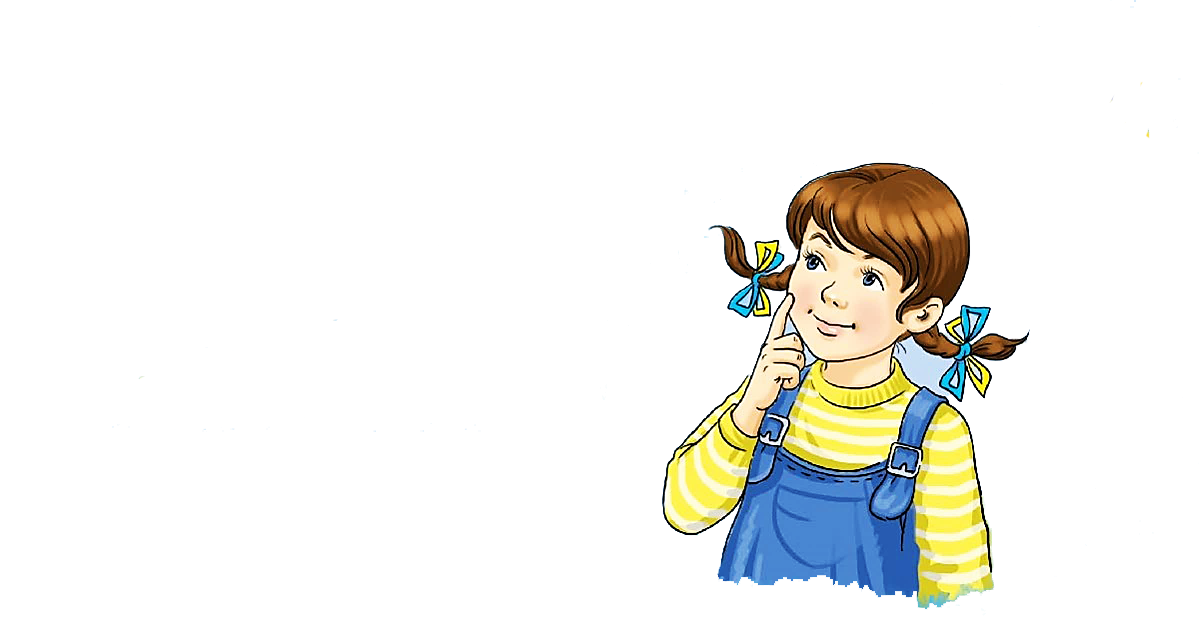 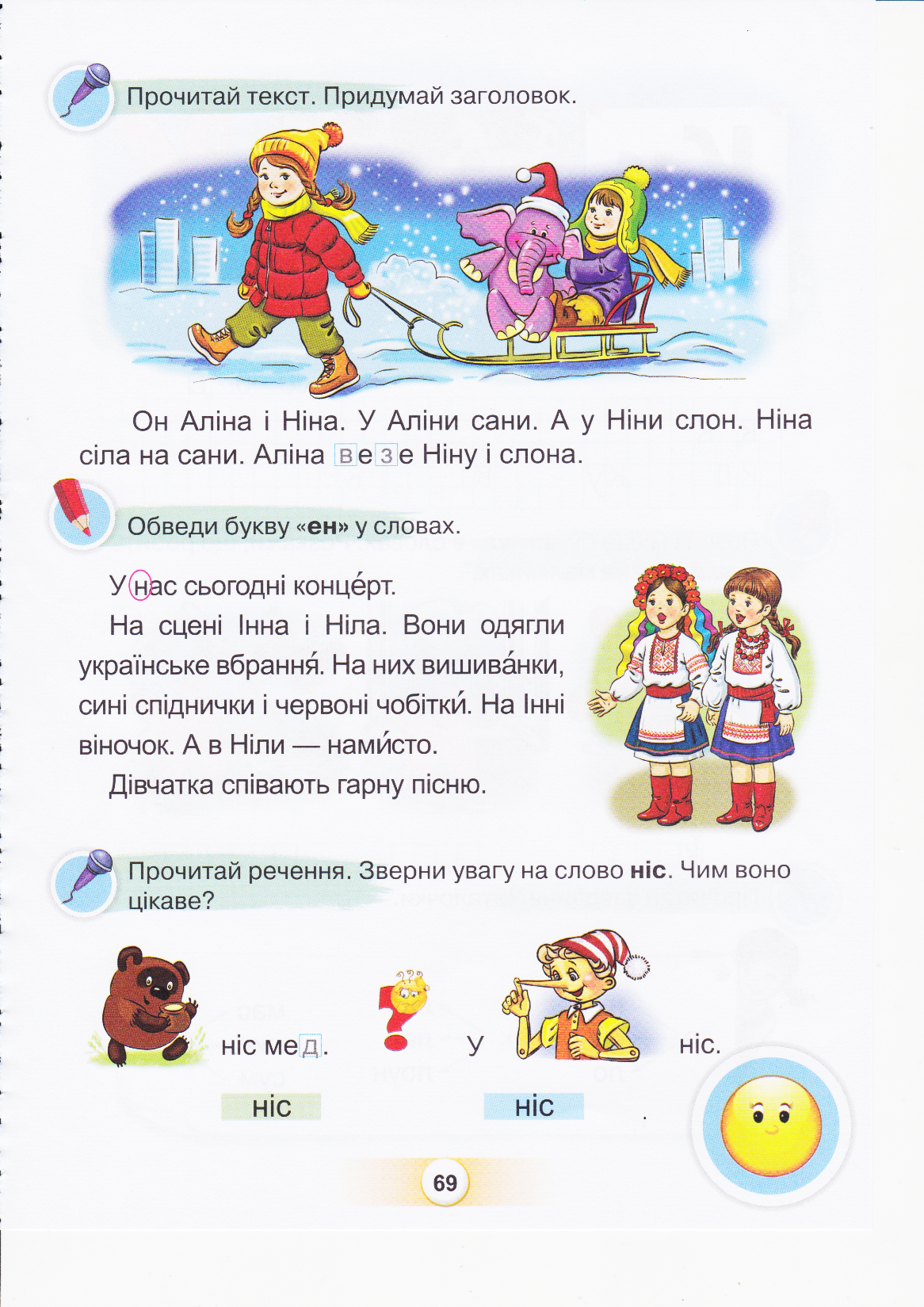 Он Аліна і Ніна. У Аліни сани. А у Ніни слон. Ніна сіла на сани. Аліна везе Ніну і слона.
Підручник.
Сторінка
69
Прослухай або прочитай текст
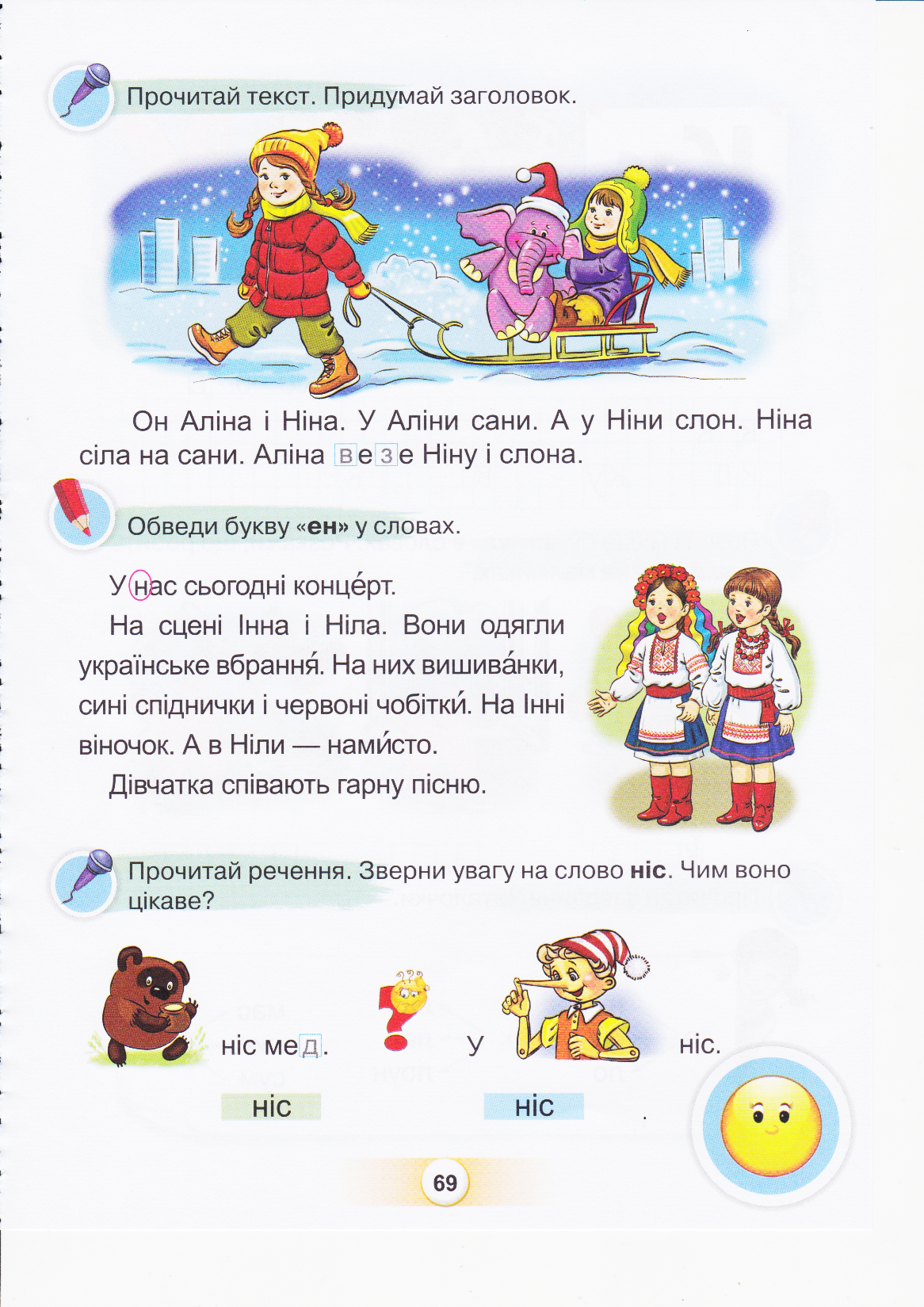 У нас сьогодні концерт. 
На сцені Інна і Ніла. Вони одягли українське вбрання. На них вишиванки, сині спіднички і червоні чобітки. На Інні віночок. А в Ніли — намисто. 
Дівчатка співають гарну пісню.
Як звати дівчат? Що вони одягли? Які прикраси на них? Що роблять Інна і Ніла?
Підручник.
Сторінка
69
Прочитай речення, замінюючи малюнки словами.
Досліди значення слова ніс у першому і другому реченнях
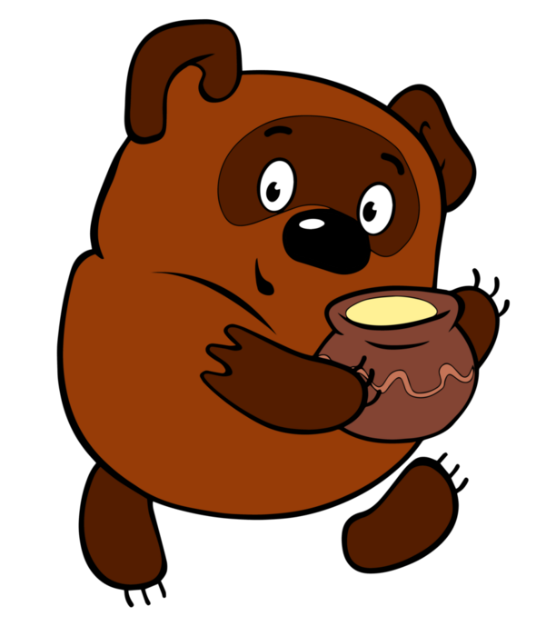 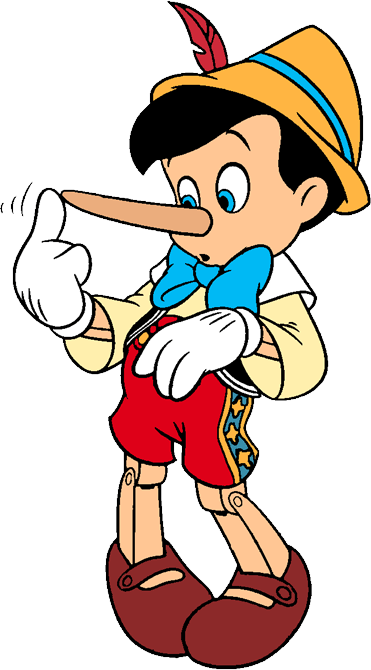 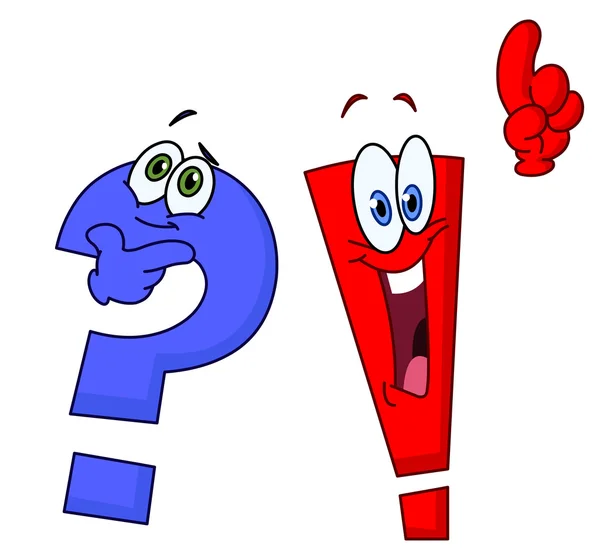 ніс мед.
У                        ніс.
н
і
н
і
с
с
Підручник.
Сторінка
69
Робота в зошиті
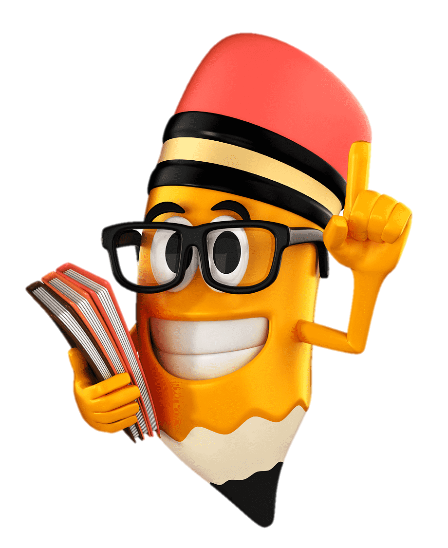 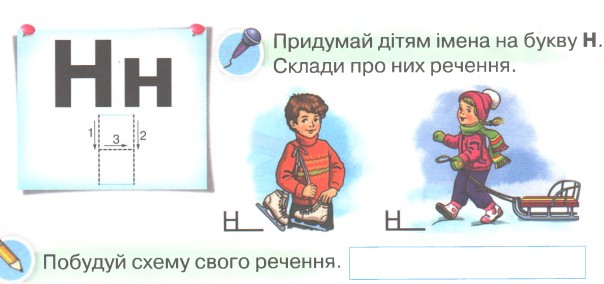 Надрукуй велику букву Н та слова  у  клітинках.
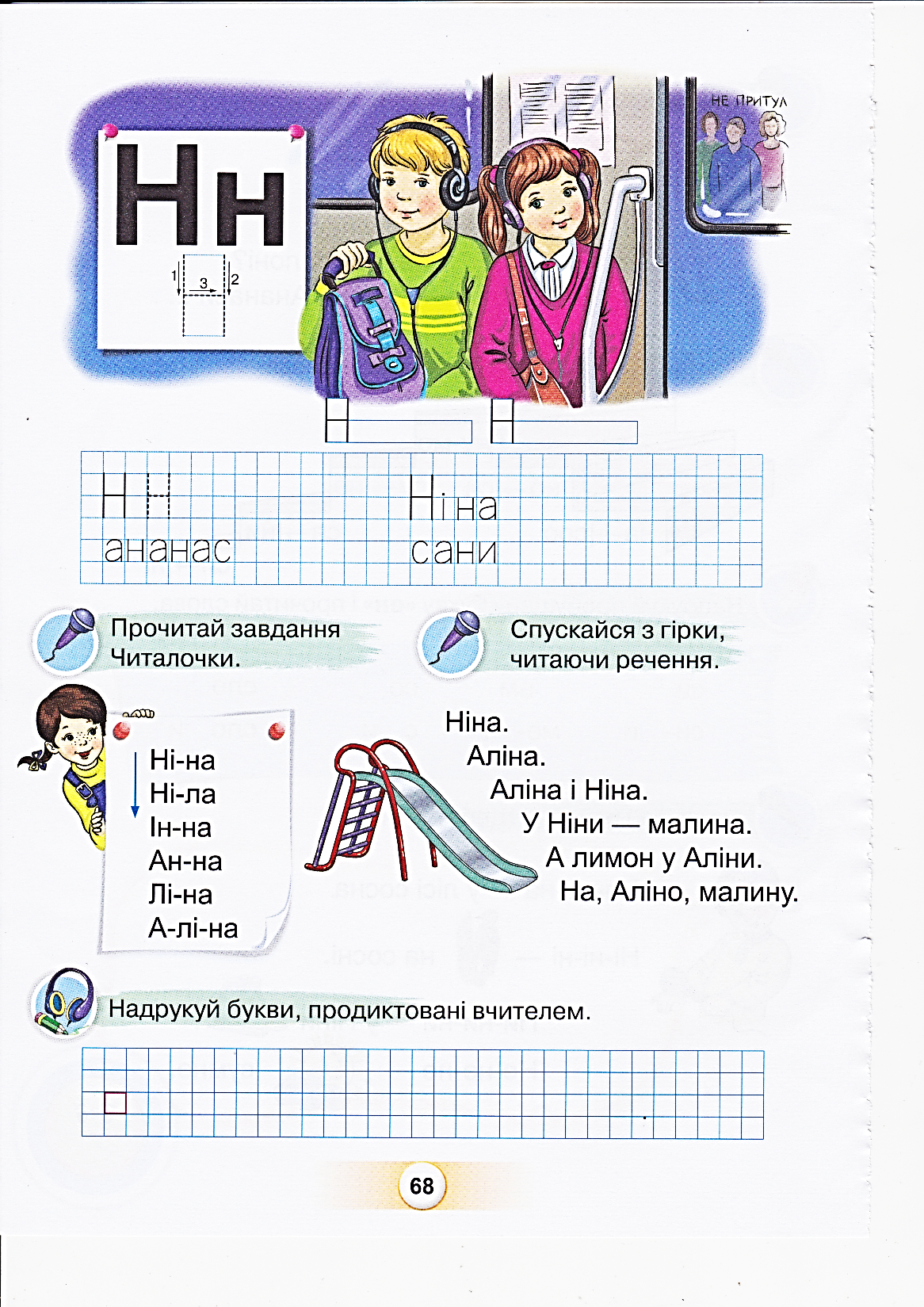 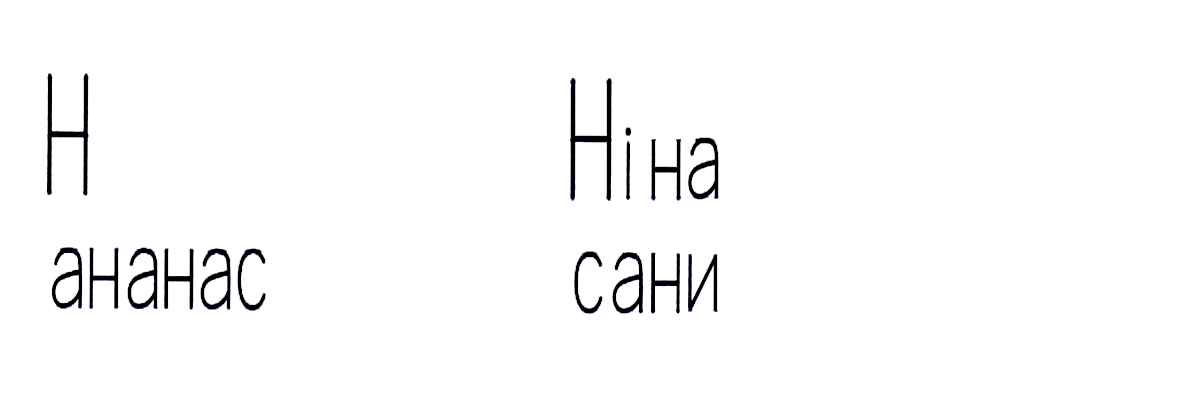 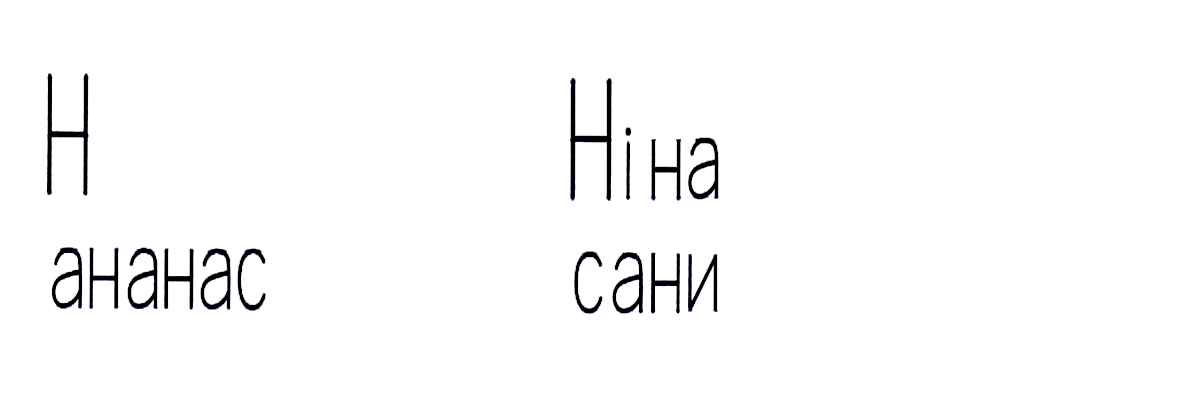 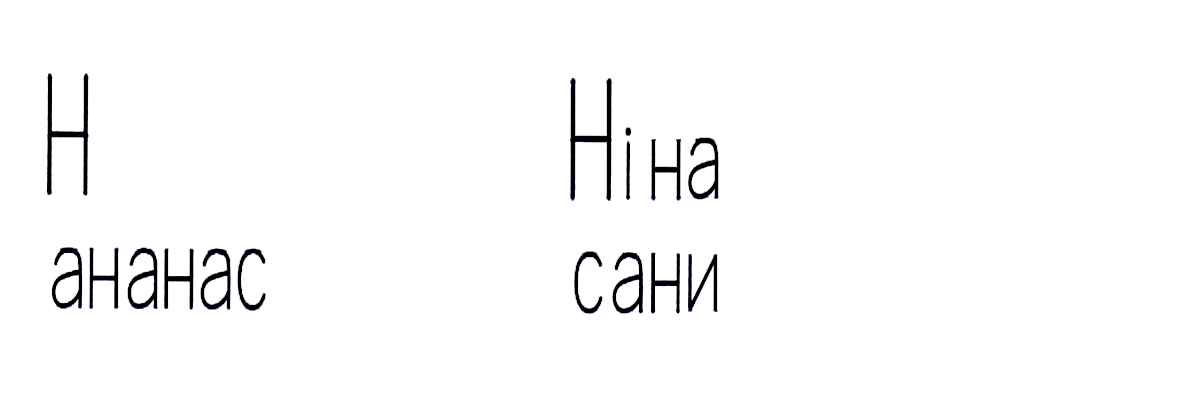 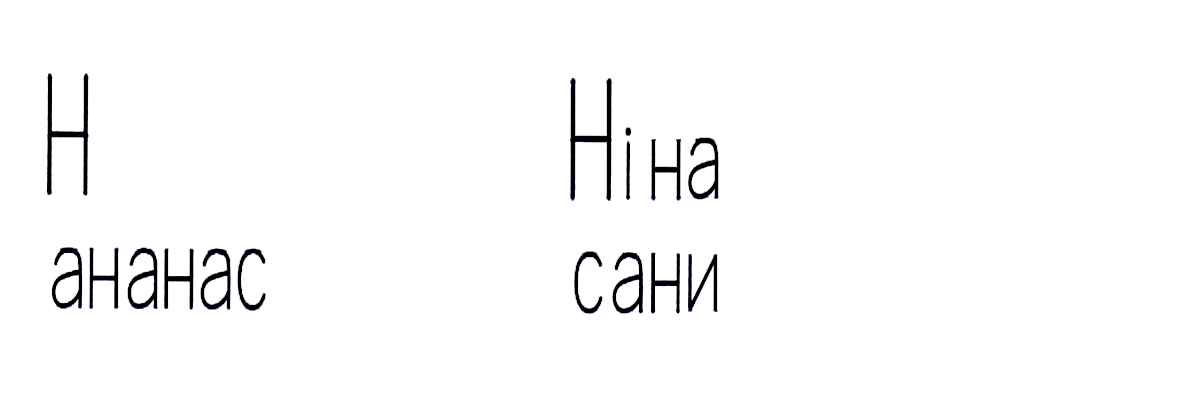 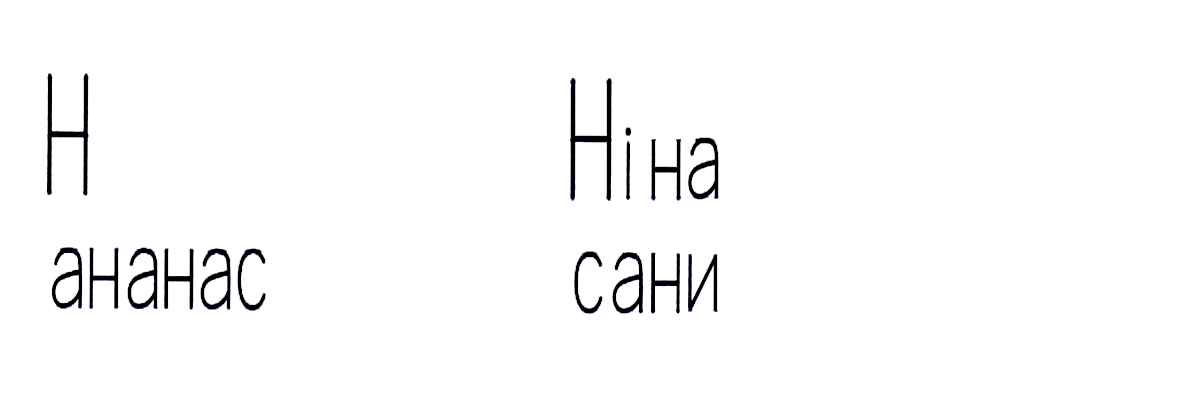 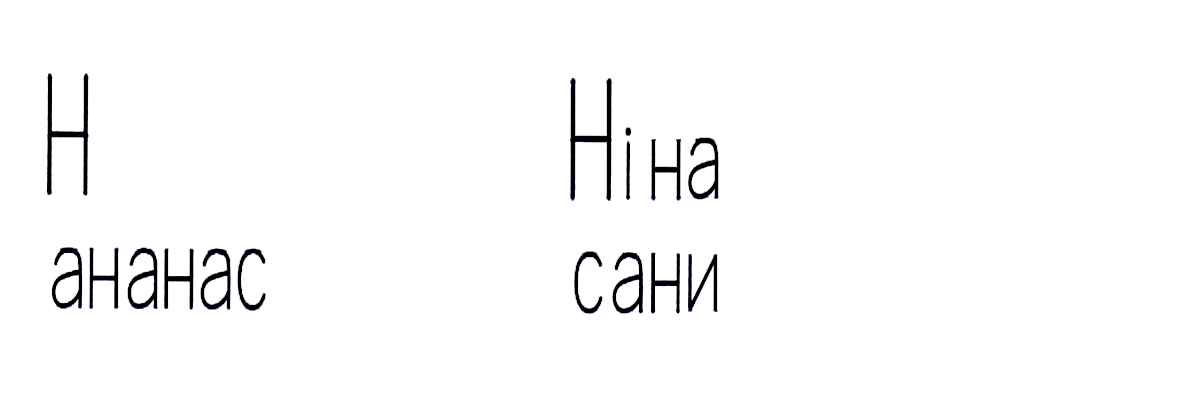 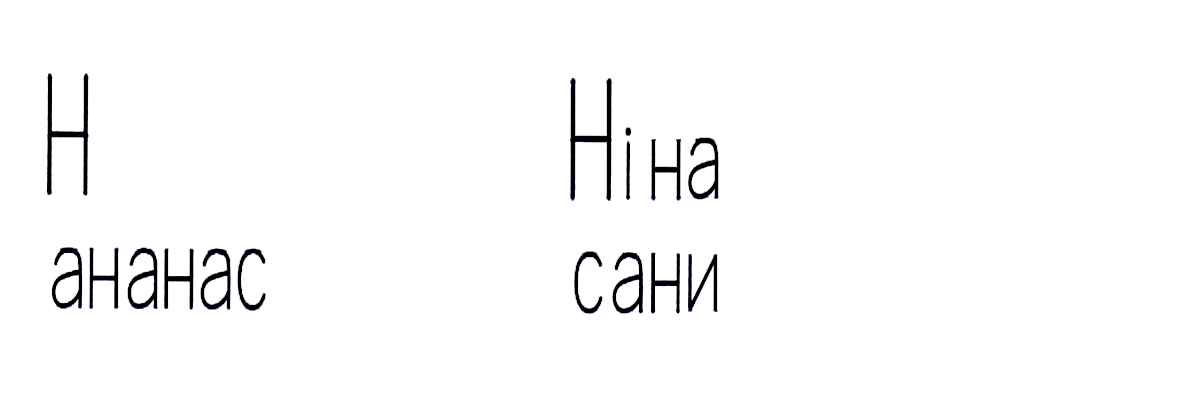 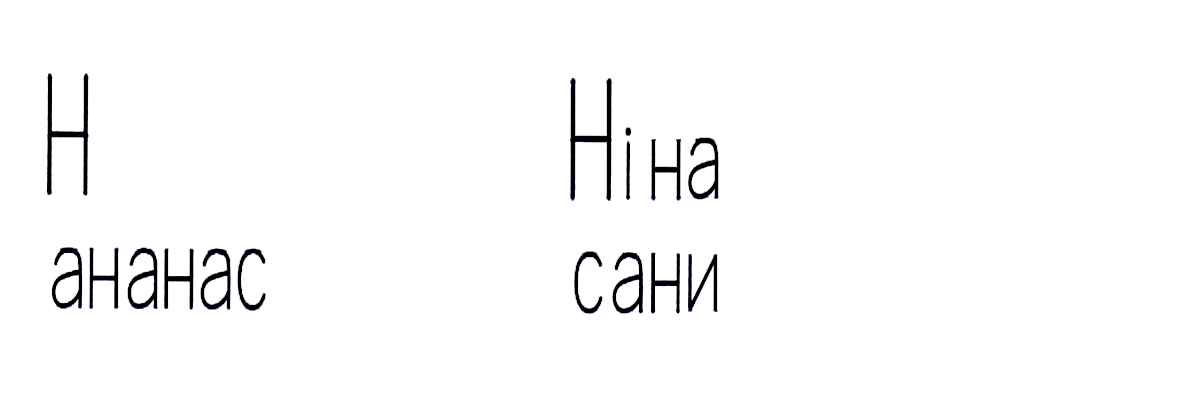 Зошит,
Сторінка
35
Робота в зошиті
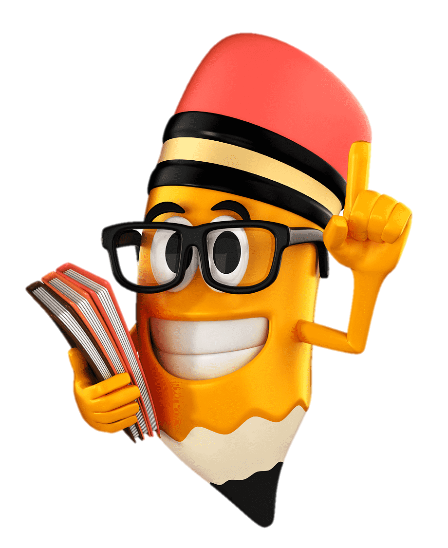 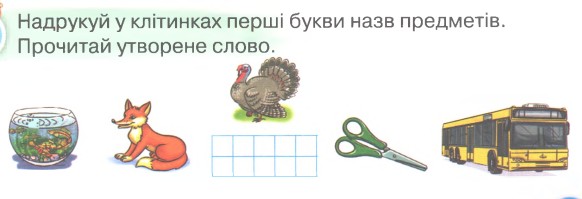 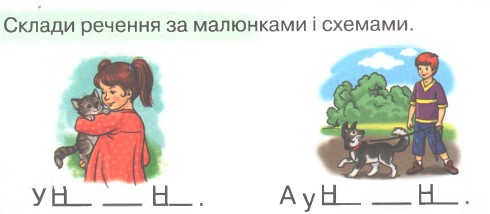 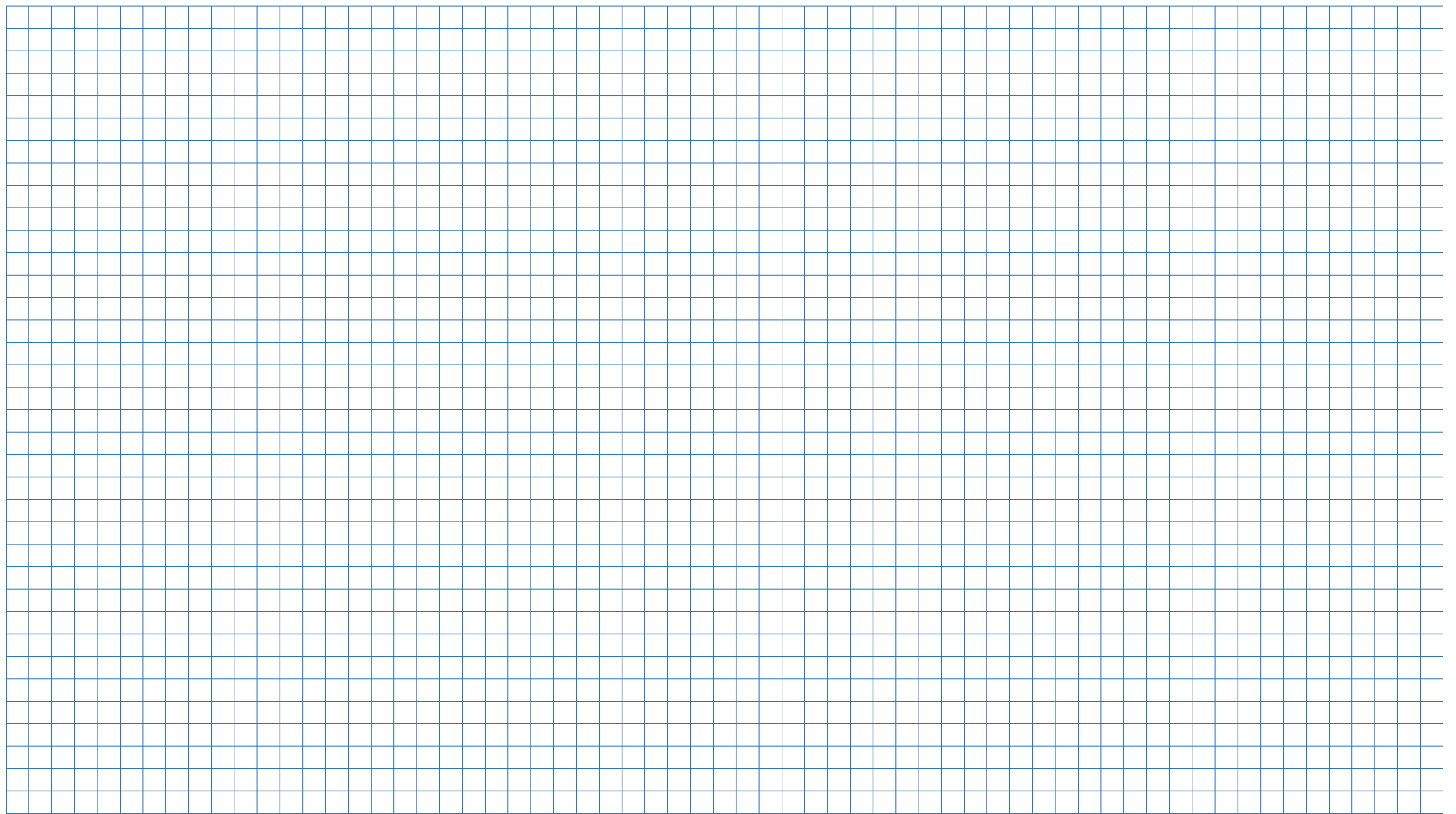 Зошит,
Сторінка
35
Вправа «Мікрофон»
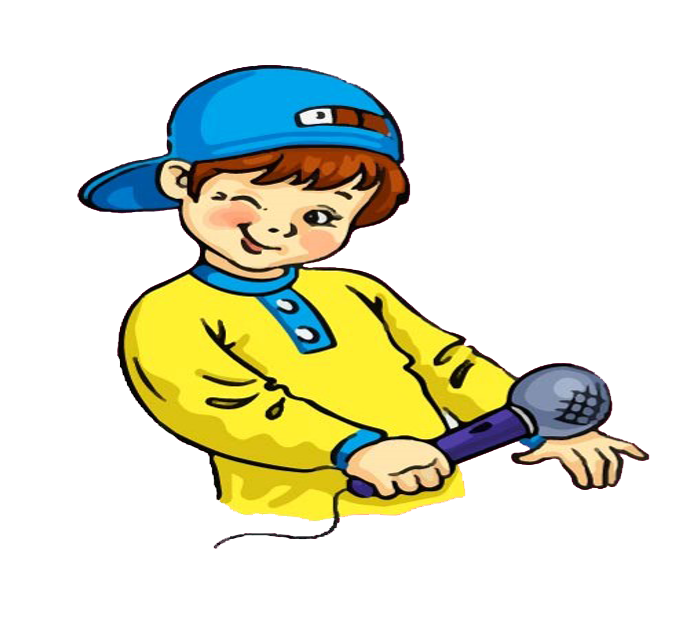 Яку букву вивчали на уроці?
Для чого потрібна велика буква? 
Добери слова, які пишуться з великої букви Н.
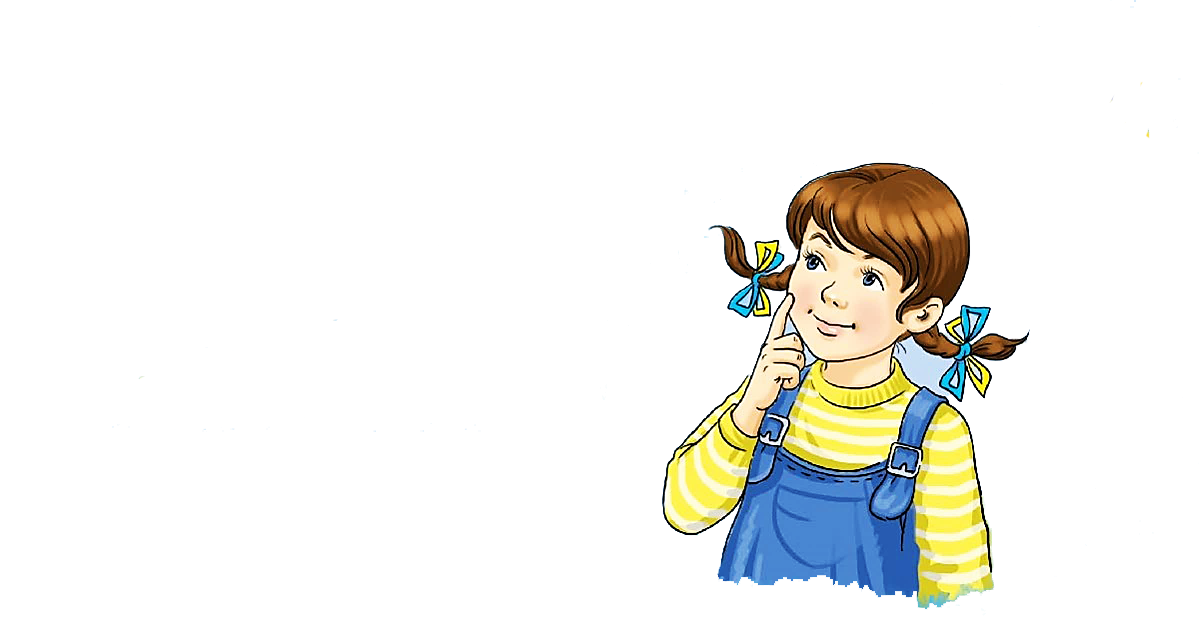 Рефлексія «Мій настрій»
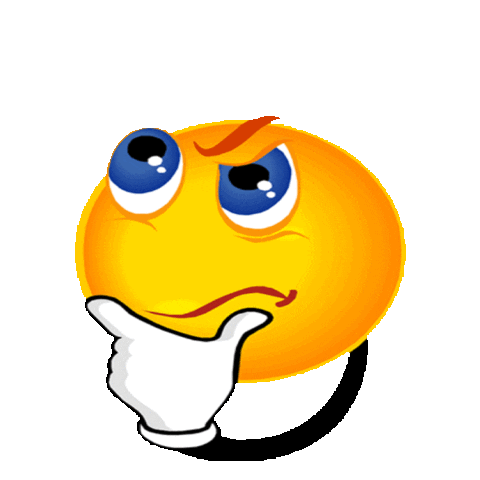 Я втомився на уроці
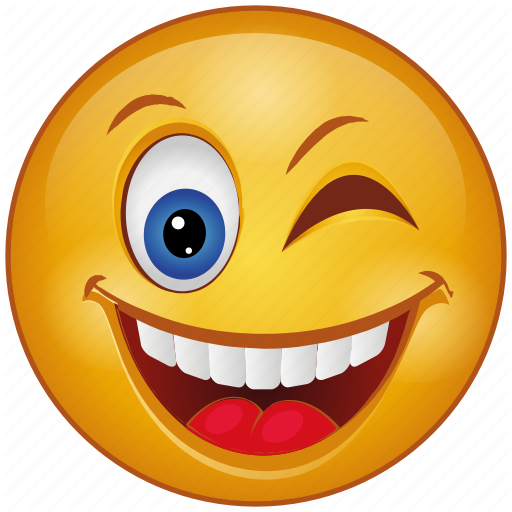 Було цікаво на уроці
Дуже сподобалось працювати
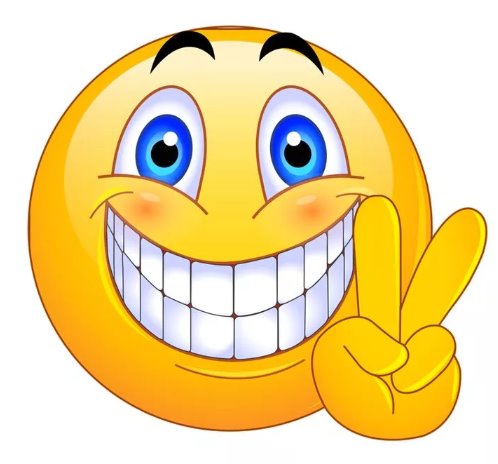 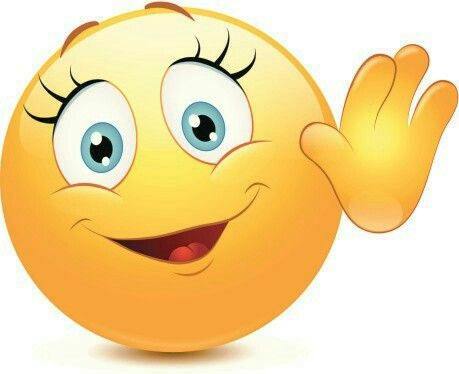 Трохи відпочину і повернуся